“Be hospitable to one another without grumbling”
														        I Peter 4:9
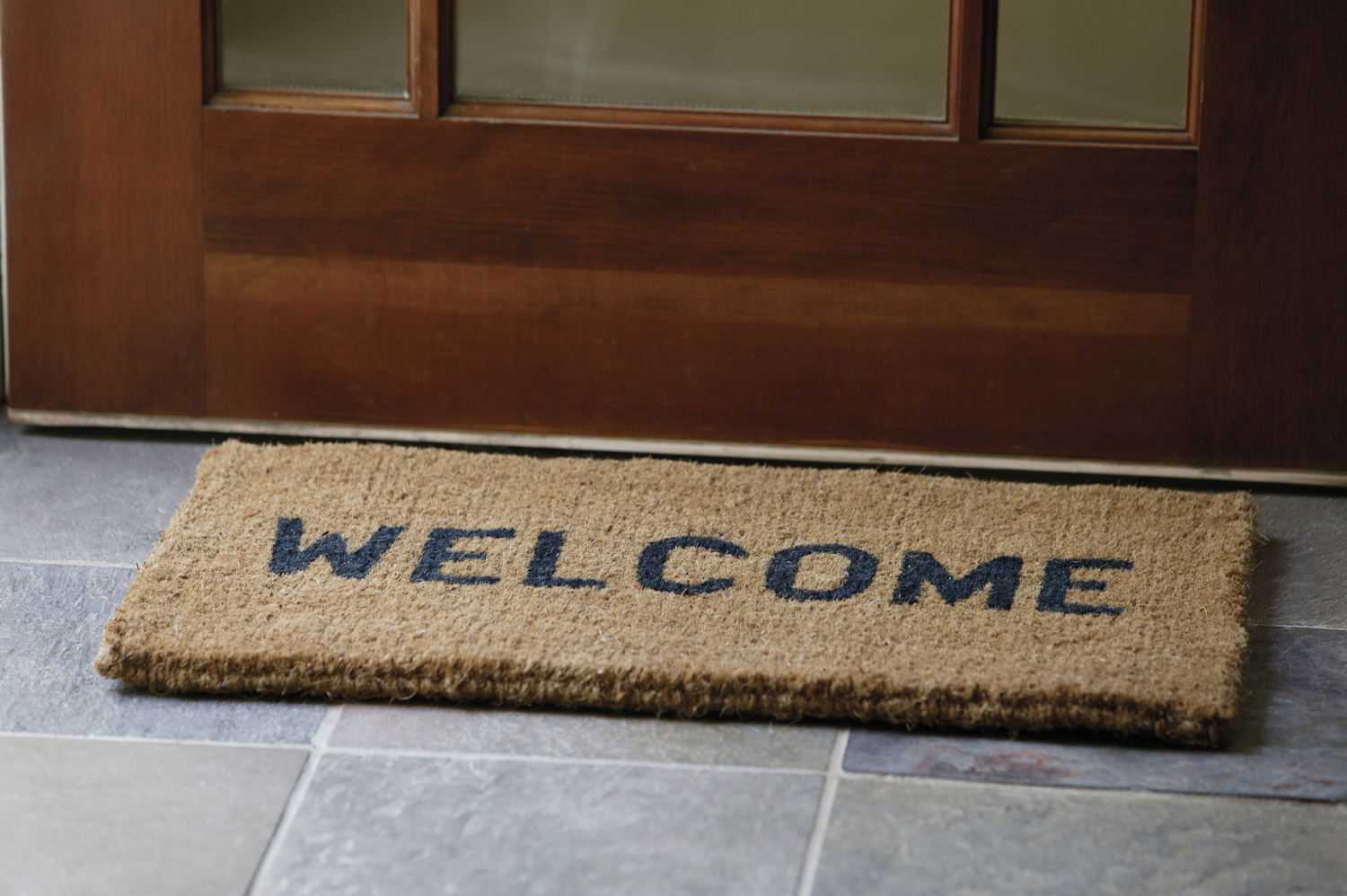 Be Hospitable
Hospitable:
	-Latin: root word “host”
	-Greek: philoxenia “kindness to strangers”
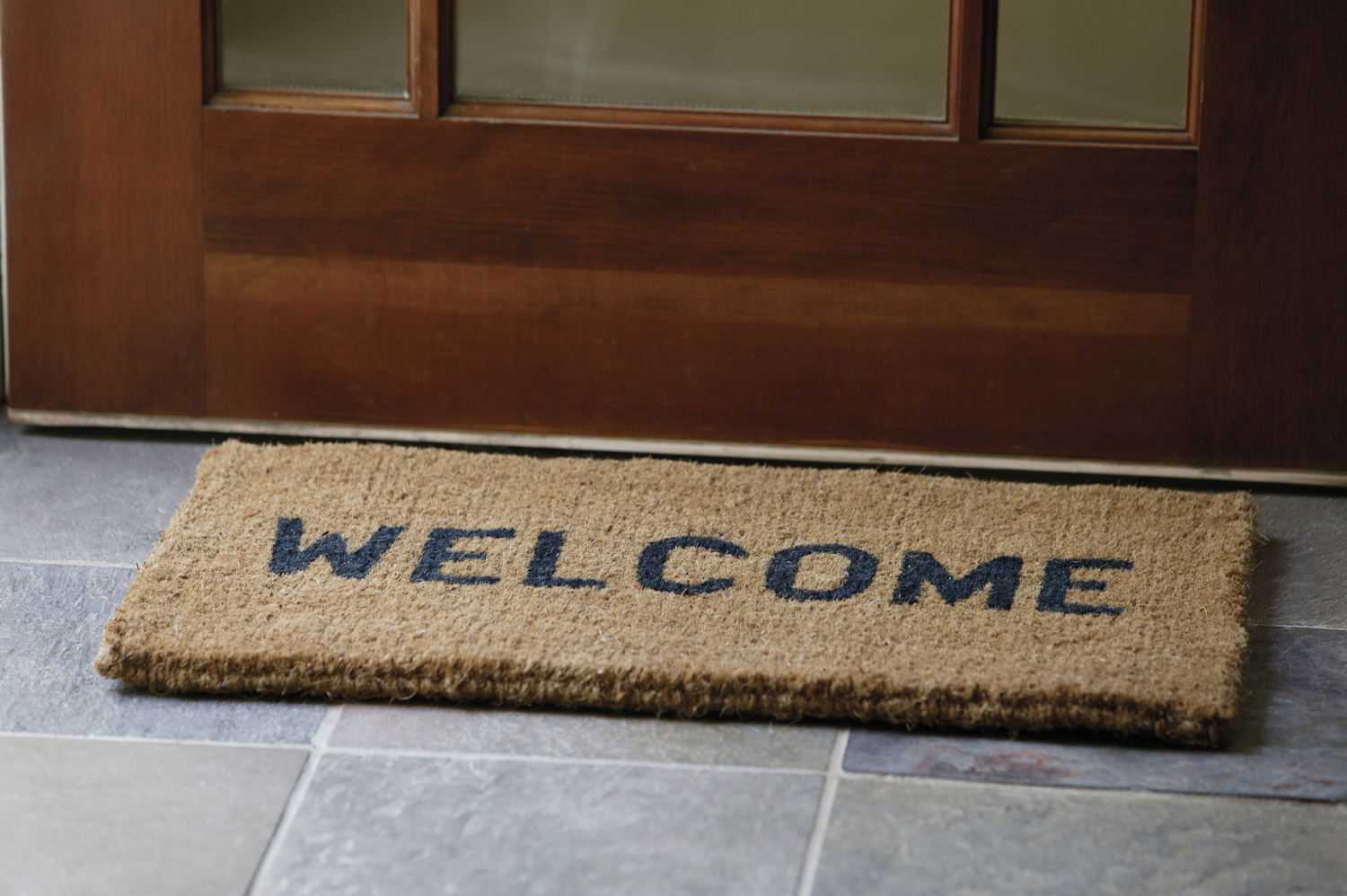 Be Hospitable
The Mandate “Be hospitable”
Seen in ancient code and culture
Old Testament directives (Deut. 10:19; Lev. 19:33-34; Job 31:32)
It is easy to develop a selfish view of life
This is a vital matter! (Mt. 25:32-46)
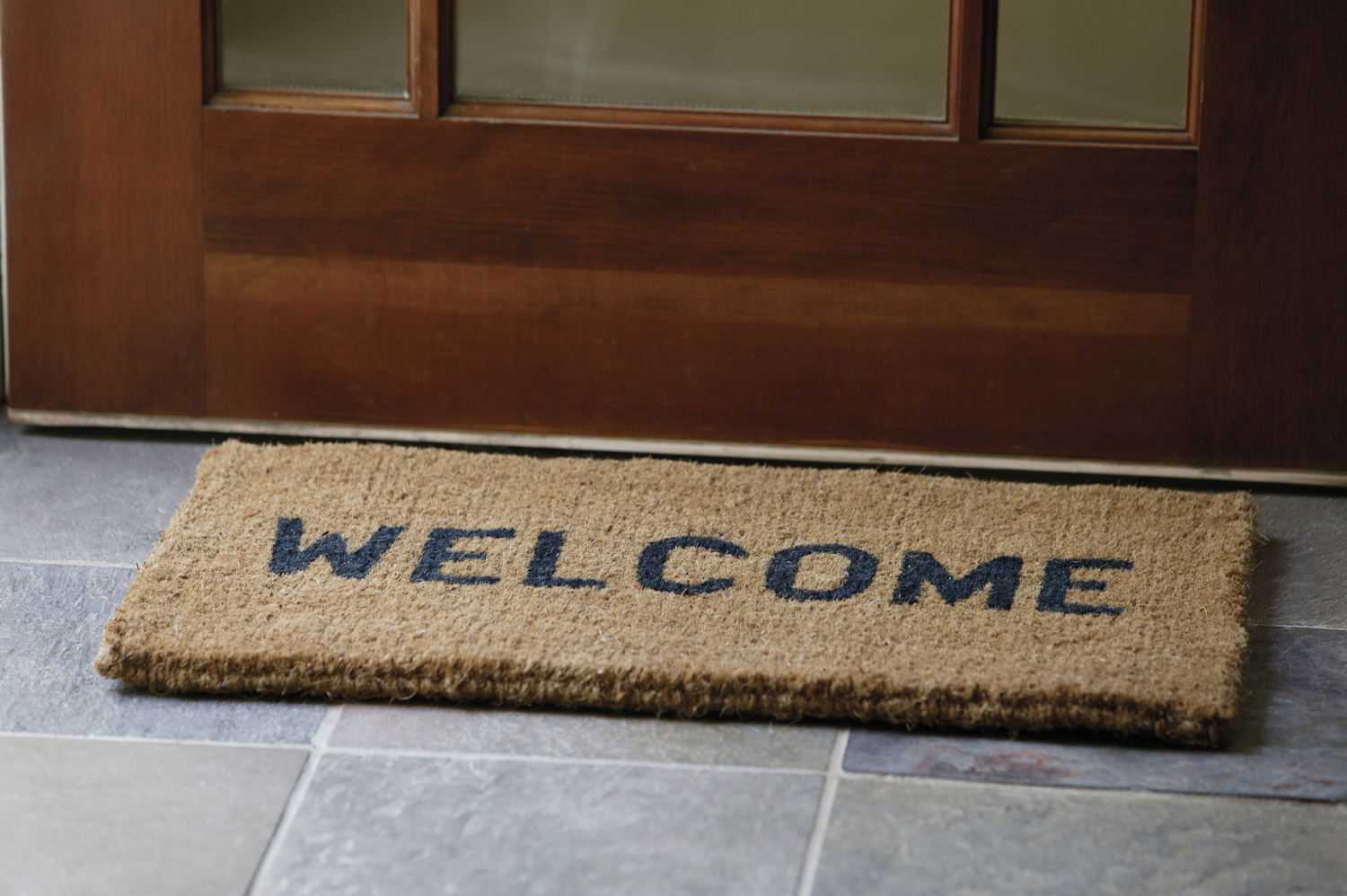 Be Hospitable
The Mutuality: “To one another”
We must look for it (Lk. 10:29-37)
We must pursue it (Rom. 12:13)
We must not neglect it (Heb. 13:2)
-We can at times neglect certain people: new members, widows, singles, the lost, etc.
-We can at times be exclusive: “All the world is strange except me and thee… and I’m not so sure about thee”
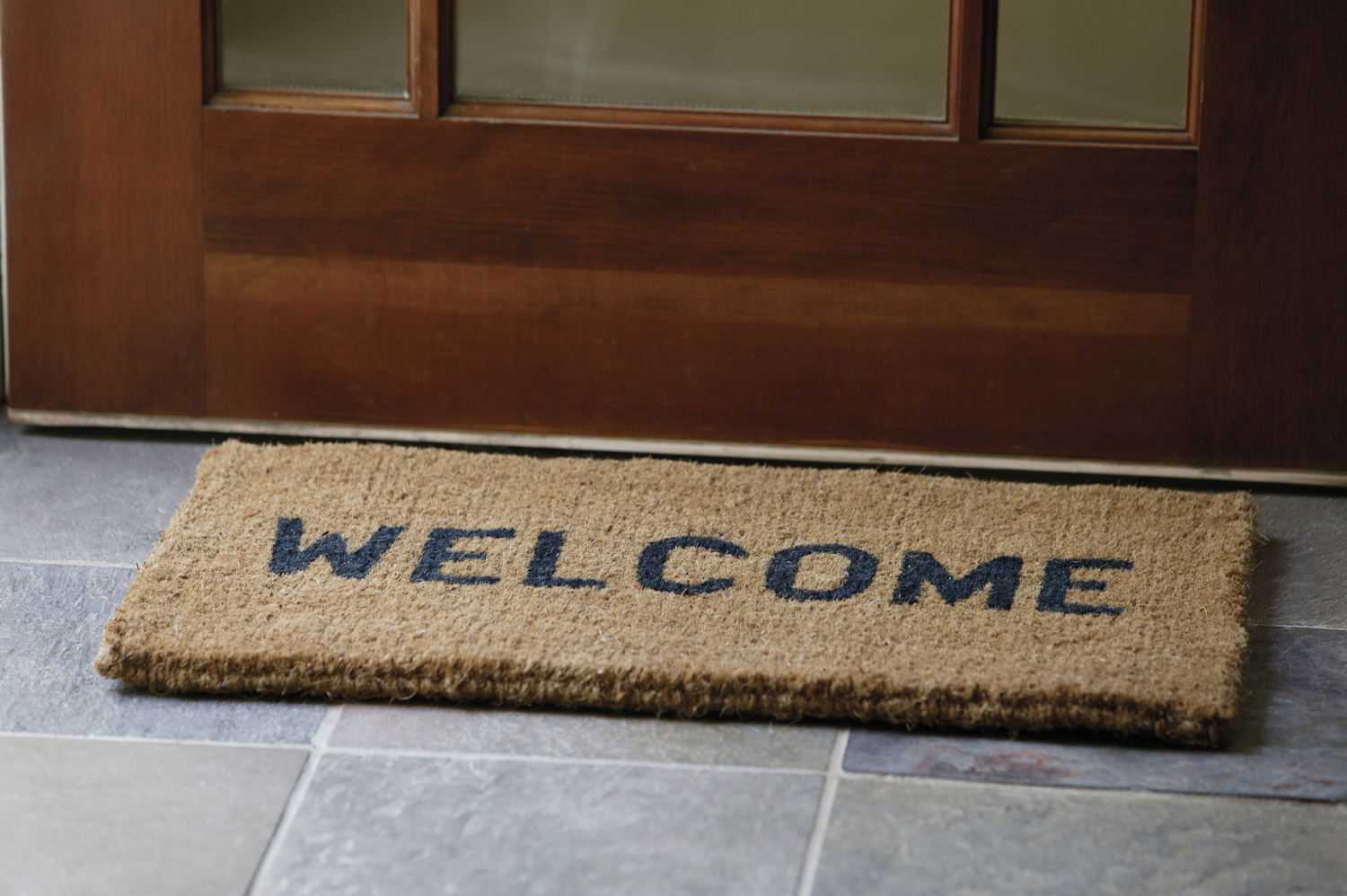 Be Hospitable
The Manner: “Without Grumbling”
It is not a fulfillment of legalistic quota
Consider the approach of a woman toward a prophet (2 Kings 4:8-10)
When did we start making our homes an unapproachable place?
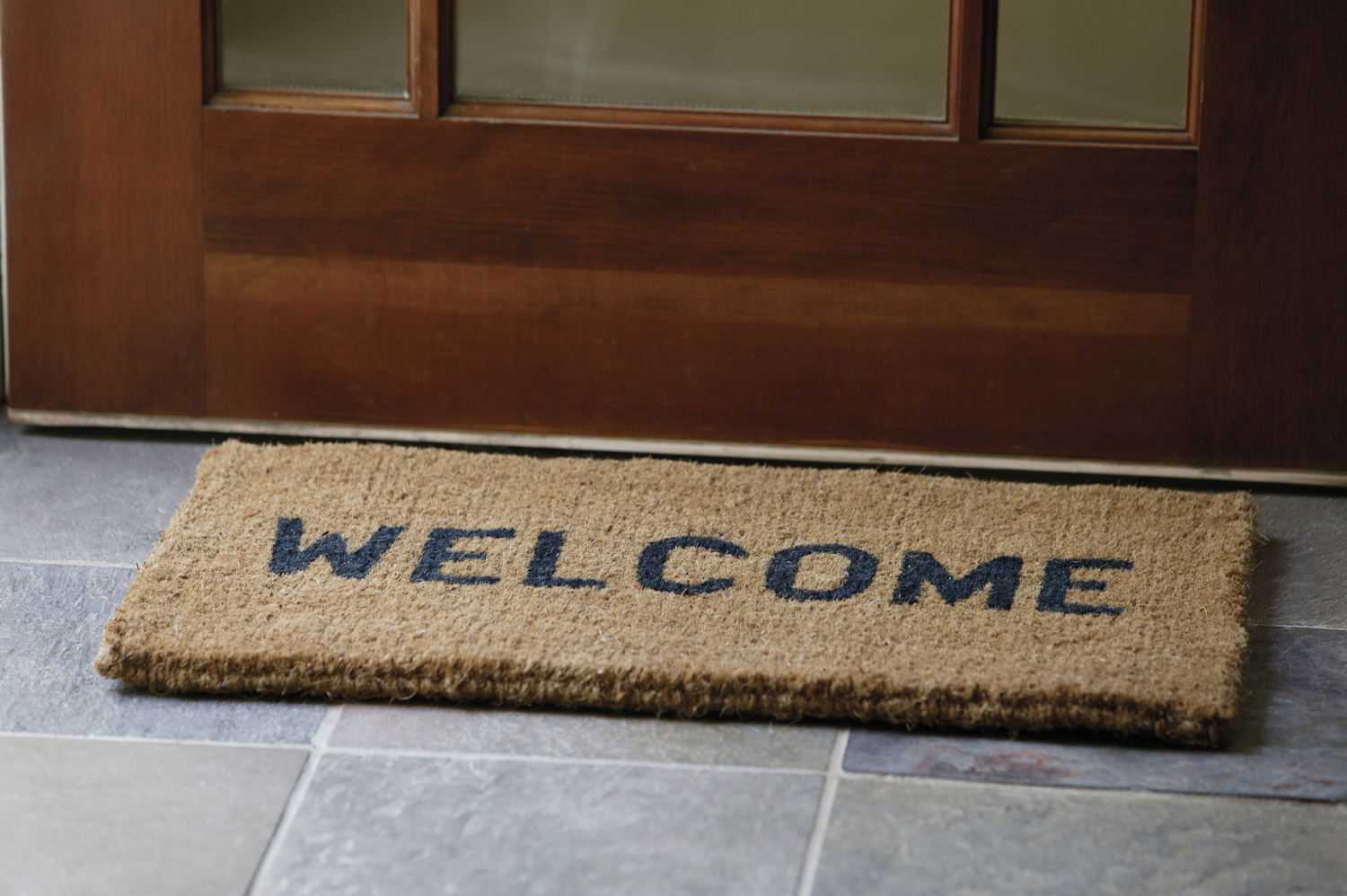 Be Hospitable
IV.  The Ministering: “Gifts” :10
Hospitality is a vehicle and a tool
We are stewards of God’s grace
Why do we withhold the gift of hospitality?
-Crowds/numbers
-Social media
-Cultural change
-“Don’t let perfect become the enemy of good”
-Previous rejections
“ Behold, I stand at the door and knock. If anyone hears My voice and opens the door, I will come in to him and dine with him, and he with Me.”
													Revelation 3:20